Сынып : 8
Пән: биология
Бөлім : көбею
Сабақтың тақырыбы: Митоз бен мейоздың биологиялық маңызы. Жануарлардың көбею түрлері.
Сабақтың мақсаттары:
- тірі ағзалар тіршілігіндегі митоз және мейоздың маңызын түсіндіру;
жануарлардың көбею тәсілдерін салыстыру.
Жыныссыз көбею жолдары
Көбеюдің екінші  түрі қандай?
Бинарлы бөліну немесе амитоз: 
амеба, бактериялар
Бүршіктену: гидра, өсімдіктер, ашытқы саңырауқұлағы
Өсімді көбею: тамырсабақ, түйнек, жапырақ, өркен арқылы: өсімдіктерде,
мицелий арқылы - саңырауқұлақтарда
Қарапайым бөліну-амитоз
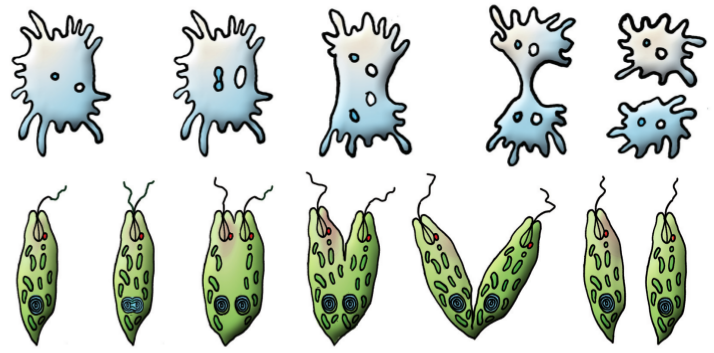 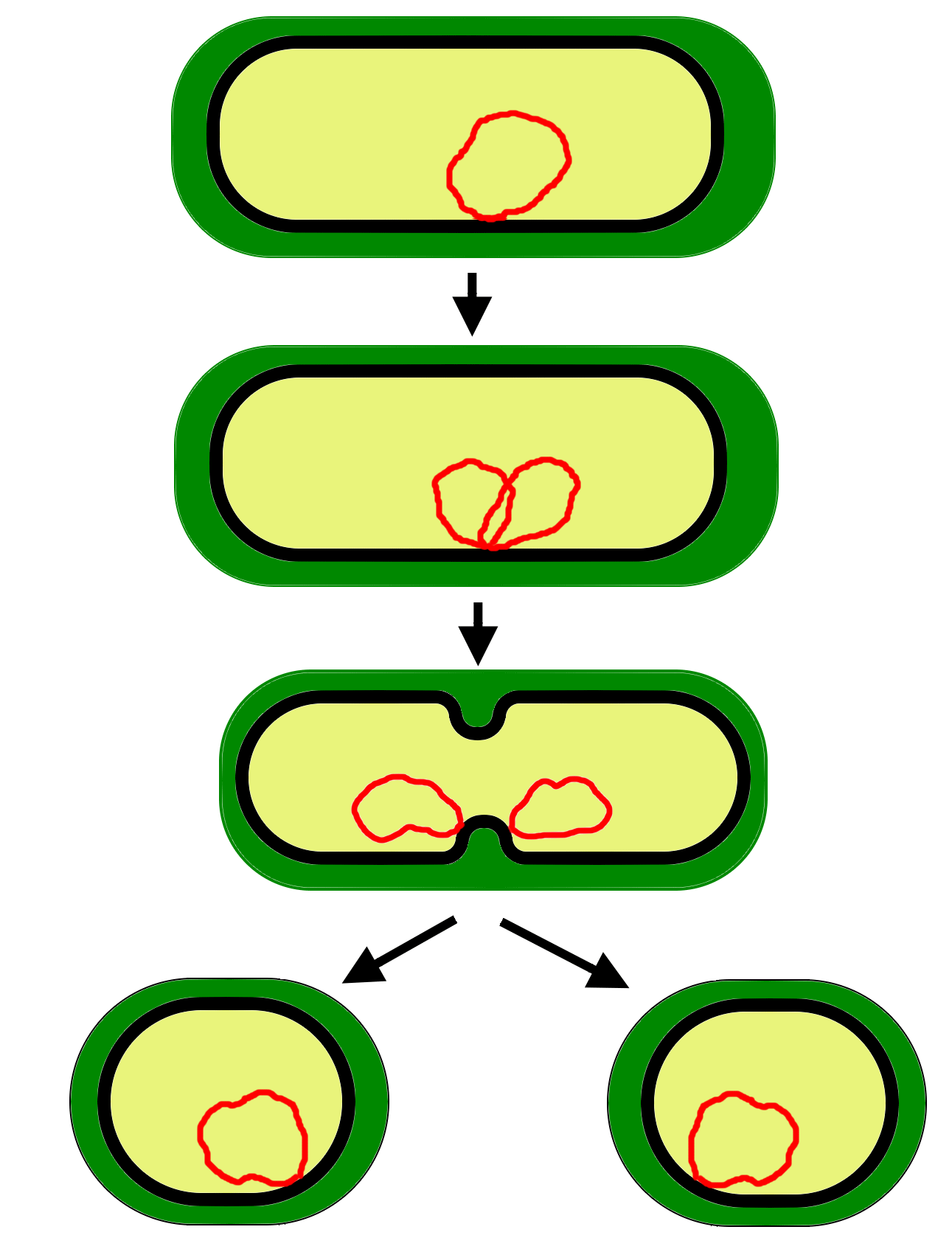 Амеба мен жасыл эвгленаның бөлінуі
Бактерияның бөлінуі
МИТОЗ
Өсу – жасушалардың көлемі мен салмағының үлкеюі

Даму – жасушалардың жасының өзгеруі
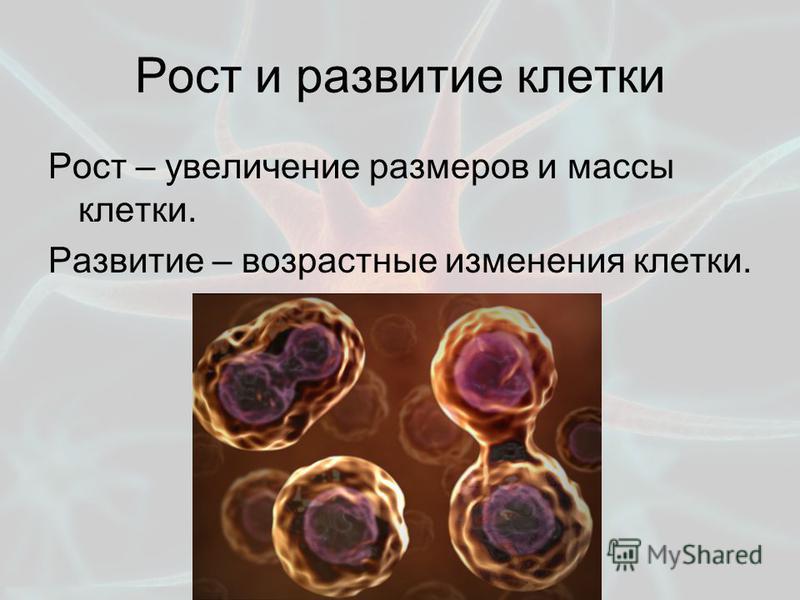 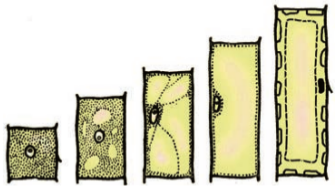 Митоз- генетикалық тұрғыдан және хромосомалық  жиынтығы аналық жасушамен бірдей диплоидты  екі еншілес жасушаның түзілуі.
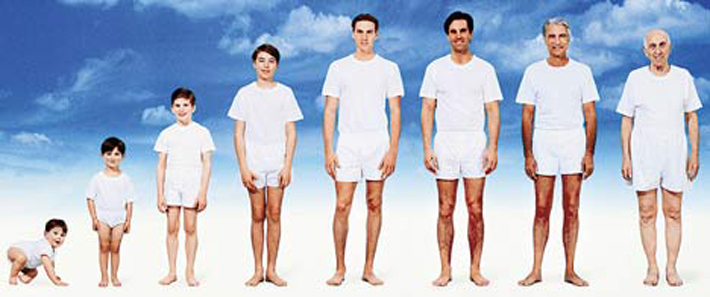 Мейоз
Жыныс жасушаларының бөліну жолы. 
Хромосоманың диплоидты жиынтығы бар бір жасушадан гаплоидты хромосом жиынтығы бар төрт жасушаның пайда болуы.Гаметаның түзілуі-мейоз
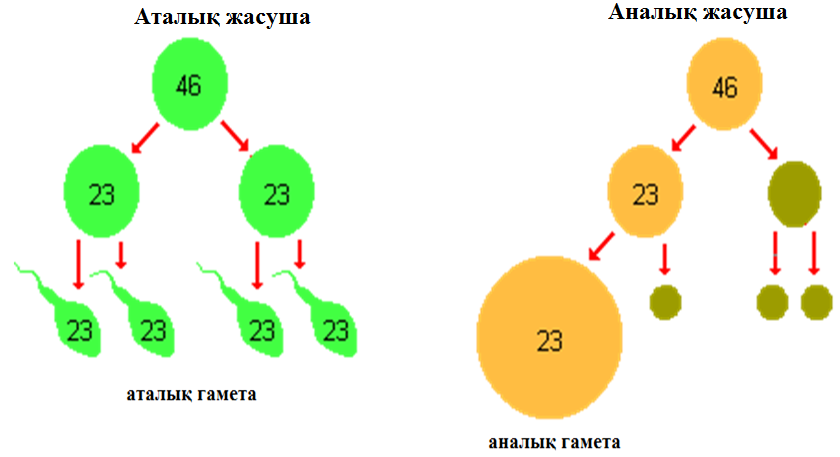 Диплоид және гаплоид
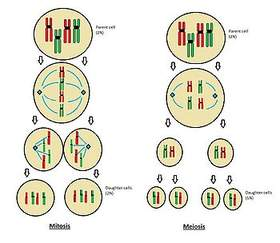 митоз                 мейоз
Әртүрлі жануарлардағы хромосома санының диплоидты жиынтығын гаплоидты жиынтығын жаса
Гидраның жынысты жолмен көбеюі
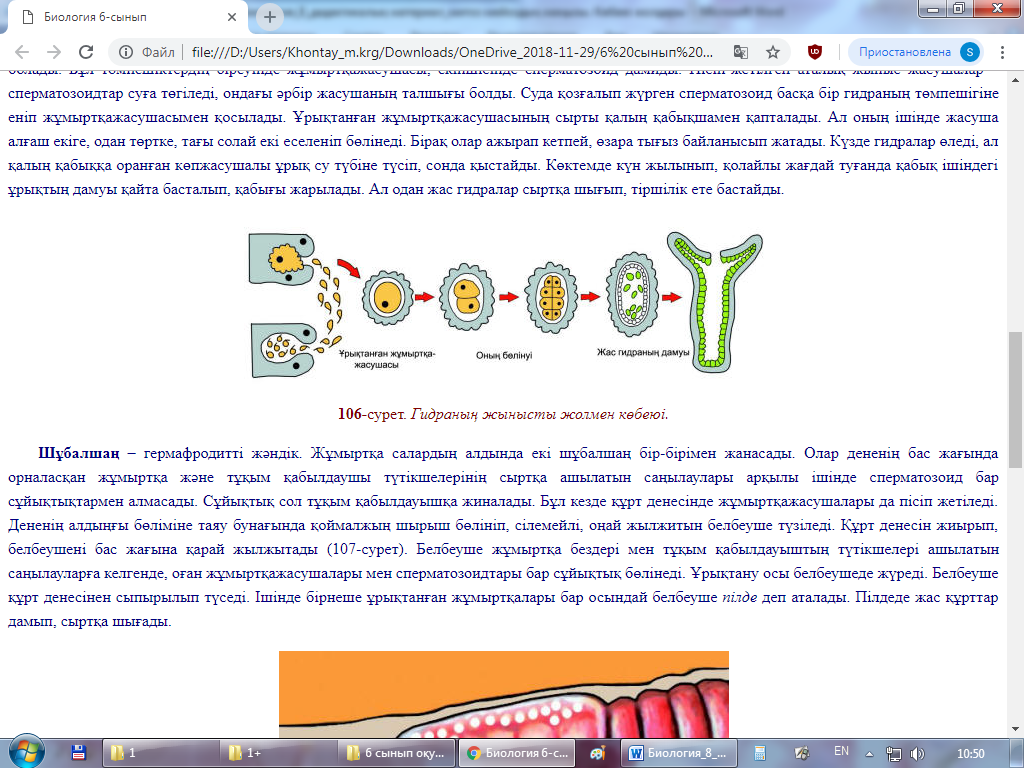 Гидраның жыныссыз жолмен бүршіктеніп көбеюі
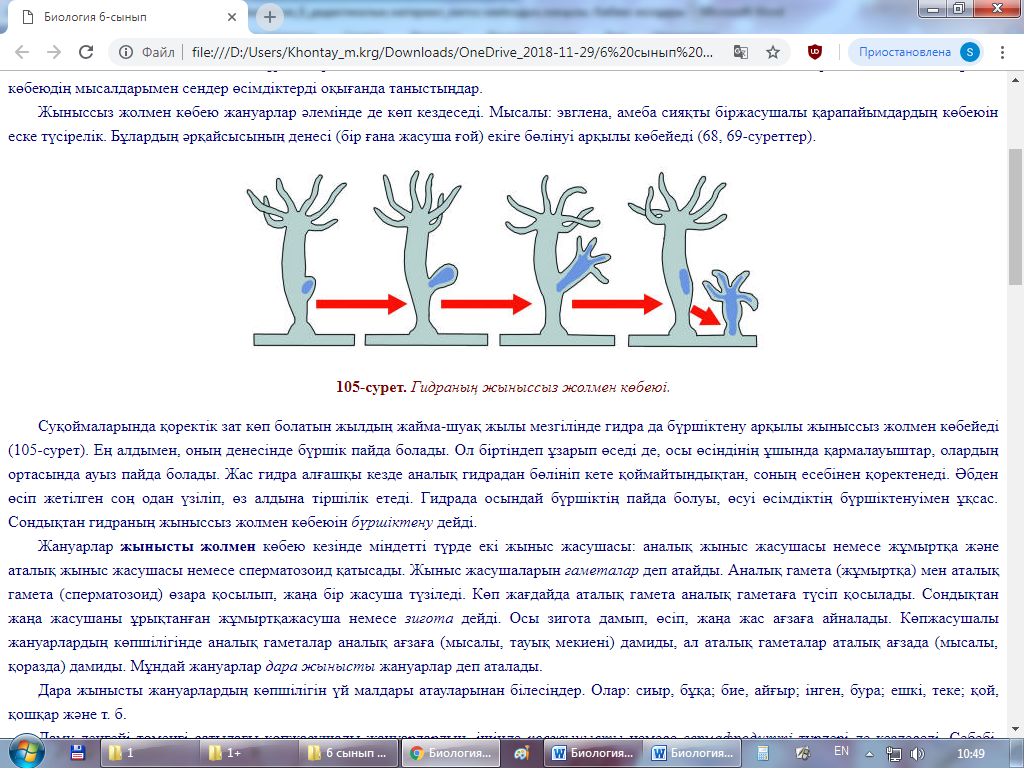 Үй тапсырмасы
Жыныссыз және жынысты  көбею жолдарын салыстырыңыз